МІНІСТЕРСТВО ОСВІТИ І НАУКИ УКРАЇНИ

НАЦІОНАЛЬНИЙ АЕРОКОСМІЧНИЙ УНІВЕРСИТЕТ ІМ. М.Є. ЖУКОВСЬКОГО
«ХАРКІВСЬКИЙ АВІАЦІЙНИЙ ІНСТИТУТ»


     Кафедра комп'ютерних систем та мереж
 

Мажорантно-суперпозиційний алгоритм генерації випадкової величини,  що має робастний      розподіл солітона

Виконав:     студент гр. 565М	 Вамболь О. С.
Керівник:    д.т.н., проф. каф. 503  Горбенко А.В.



Харків 2016
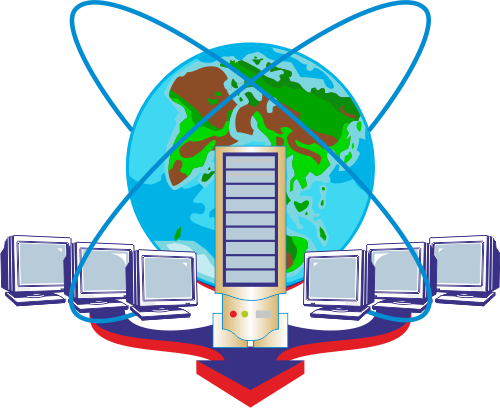 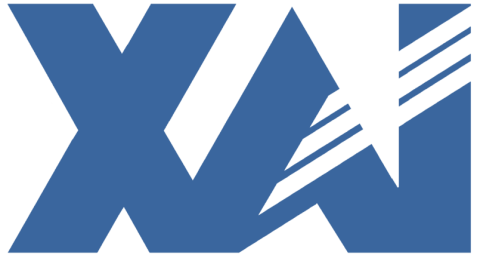 2
Цель
Повышение скорости кодирования и декодирования фонтанных кодов LT путём разработки высокопроизводительных алгоритмов, реализующих действия, из которых состоят соответствующие процедуры данных кодов.
Задача
Разработка  и  исследование мажорантно-суперпозиционного алгоритма генерации робастного распределения солитона — дискретного распределения, генерация которого является неотъемлемой частью алгоритма кодирования фонтанных кодов LT.
3
Коды LT
Коды LT являются исторически первым классом фонтанных кодов — нового класса помехоустойчивых кодов, позволяющих закодировать любое сообщение конечного размера потенциально неограниченным потоком независимых кодовых символов, что принципиально отличает их от классических блоковых или свёрточных кодов. Вычислительная сложность алгоритмов кодирования и декодирования для кодов LT составляет O(K log K), где K — количество исходных символов.
Актуальность
Коды LT имеют простые алгоритмы декодирования и позволяют на практике получать результаты, близкие к предельным возможностям помехоустойчивого кодирования. Эти коды находят широкое практическое применение для хранения информации на цифровых носителях и широковещании в компьютерных сетях.
4
Этапы работы
1. Исследование кодов LT и робастного распределения солитона.

      2. Разработка       мажорантно-суперпозиционного      алгоритма генерации робастного распределения солитона.

      3. Аналитическое     и     экспериментальное     сравнительное исследование производительности мажорантно-суперпозиционного алгоритма генерации робастного распределения солитона.
5
Робастное распределение солитона
Параметры:
1. K — основной параметр, равный количеству исходных символов.
2. δ   —   верхняя граница вероятности сбоя процесса декодирования при условии получения K' = KZ кодовых символов.
3. c  —  константа робастного распределения солитона.
    Математическое ожидание: O(log K).
6
Стандартный алгоритм генерации
дискретной случайной величины
Пусть генерируемая случайная величина с функцией вероятности p(x) принимает значения x1, x2, ...,  xN. Разобьём единичный отрезок на интервалы с длинами p(x1), p(x2), …, p(xN).
Генерируется стандартная равномерно распределённая случайная величина r, определяется интервал, в который она попала, и возвращается значение, соответствующее данному интервалу. Критерием попадания случайной величины r в интервал, которому соответствует значение xi, является выполнение условия:
7
Стандартный алгоритм генерации дискретной случайной величины
8
Амортизационная сложность данного алгоритма составляет O(m), где m — математическое ожидание номера i значения генерируемой случайной величины xi. Затраты памяти для этого алгоритма составляют O(1).

      Таким образом, амортизационная сложность генерации робастного распределения солитона с основным параметром K при помощи стандартного алгоритма генерации дискретной случайной величины составляет O(log K), а затраты памяти — O(1).

      В качестве примера реализации генератора робастного распределения солитона на основе стандартного алгоритма можно привести класс Soliton, созданный в рамках проекта по разработке кодера и декодера кодов LT на языке C# с открытым исходным кодом, доступного на github.com.
9
Мажорантно-суперпозиционный
алгоритм
Предлагаемый в данной работе алгоритм генерации робастного распределения солитона совмещает в себе метод суперпозиции, мажорантный метод исключения, метод обратного преобразования и стандартный алгоритм генерации дискретной случайной величины.
      Представим функцию робастного распределения солитона в виде линейной комбинации функций вероятности:
10
причём p1 + p2 + pS + pρ + pτ = 1.
     Использование данного представления позволяет генерировать распределение μ(d) при помощи метода суперпозиции. Его суть: 
      1. Случайный выбор функции вероятности fi(d) c частотой pi.
      2. Генерация случайной величины в соответствии c fi(d).
      Случайный выбор функции вероятности может быть реализован с использованием стандартного алгоритма генерации дискретной случайной величины.
      Обозначим верхние границы интервалов в пределах единичного отрезка, соответствующих слагаемым данной линейной комбинации следующим образом:
11
Генерация распределений fρ(d) и fτ(d) может быть выполнена при помощи мажорантного метода исключения. Выберем функции gρ(x) и gτ(x), графики которых повторяют форму гистограмм частот распределений fρ(d) и fτ(d) на интервалах [3; K + 1) и [3; [К / S]), а также функции mρ(x) и mτ(x), являющиеся мажорантами для них:
Суть данного метода заключается в генерации равномерно распределённых случайных точек в области A, ограниченной осью OX, мажорантой m(x) и прямыми x = a и x = b, и возвращении в качестве результатов целых частей координат x точек, оказавшихся под графиком функции g(x), повторяющей форму гистограммы частот распределения f(x) на соответствующем ему интервале [a; b).
12
Графики функций mρ(x) и gρ(x) для K = 14
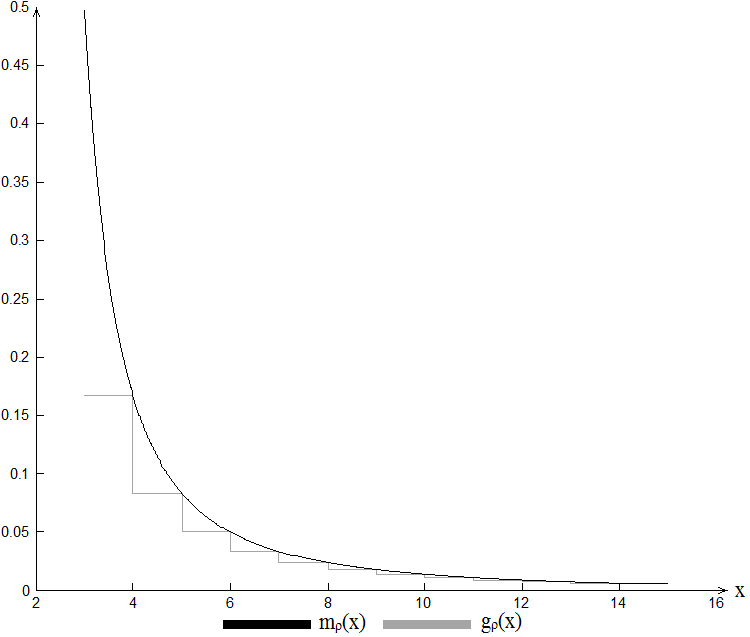 13
Графики функций mτ(x) и gτ(x) для [К / S] = 10
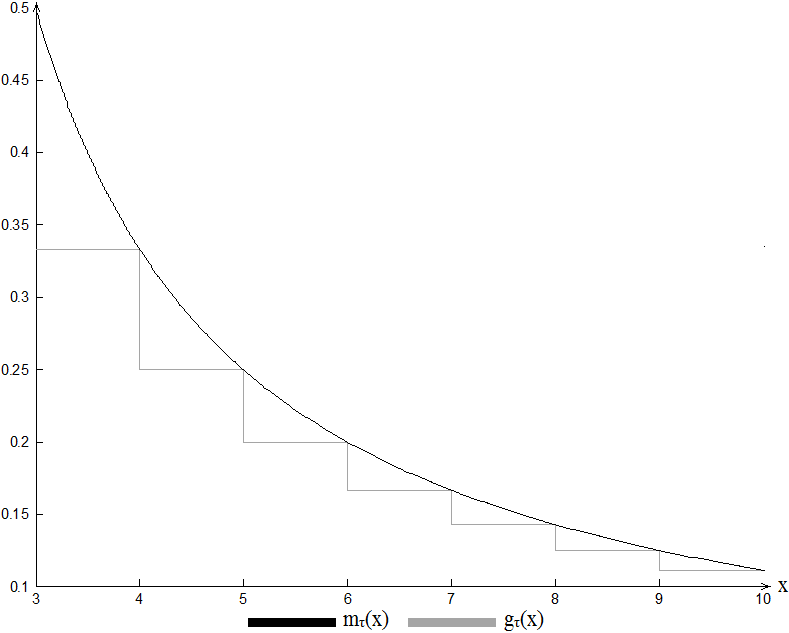 14
Метод обратного преобразования заключается в генерации непрерывной случайной величины с функцией распределения F(x) в соответствии с формулой
Генерация координаты x точки осуществляется в соответствии с плотностью m(x) / G на интервале [a; b] при помощи метода обратного преобразования по следующей формуле:
Координата y генерируется  на основании сгенерированной  координаты x как равномерно распределённая величина на интервале [0; m(x)).
15
Мажорантно-суперпозиционный алгоритм
16
17
Гистограммы частот для псевдослучайных величин, генерируемых при помощи мажорантно-суперпозиционного (разработанный класс RobustSoliton) и стандартного алгоритмов генерации робастного распределения солитона (класс Soliton).
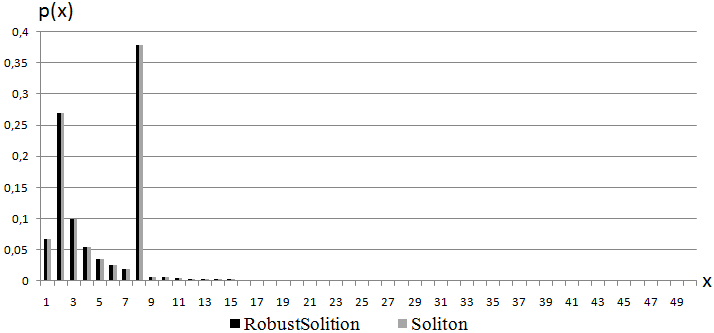 18
Производительность мажорантно-суперпозиционного алгоритма
Среднее количество итераций цикла для процедур генерации распределений fρ(d) и fτ(d) равно отношению L площади области A к площади её части, находящейся под графиком функции g(x). Аналитически выведены следующие формулы:
Было аналитически установлено, что Lρ и Lτ ни при каких значениях параметров робастного распределения солитона не могут превышать 6ln(2) ≈ 4.159 и log(3 / e) (1.5) ≈ 4.112 соответственно. Следовательно, амортизационная сложность для данных процедур равна O(1). Таким образом, амортизационная сложность мажорантно-суперпозиционного алгоритма, как и затраты памяти, составляет O(1).
19
График зависимости времени генерации 107 случайных значений от параметра K для сравниваемых алгоритмов при c = 0.1.
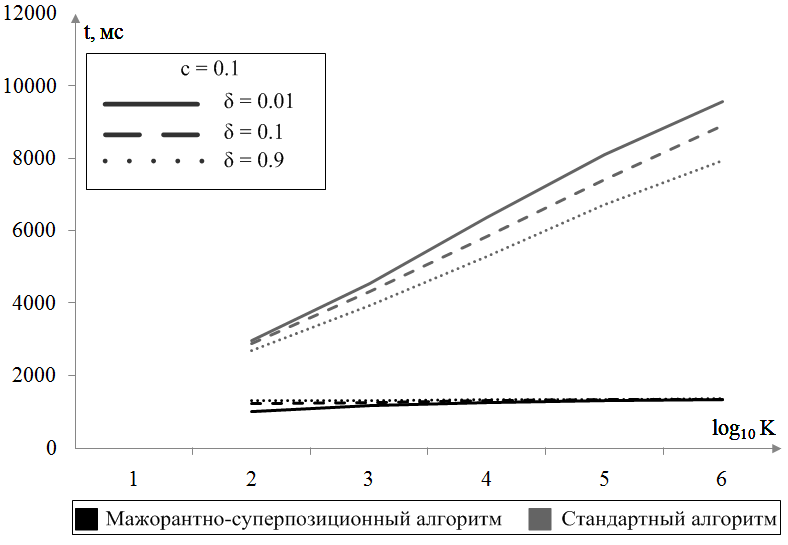 20
График зависимости времени генерации 107 случайных значений от параметра K для сравниваемых алгоритмов при δ = 0.1.
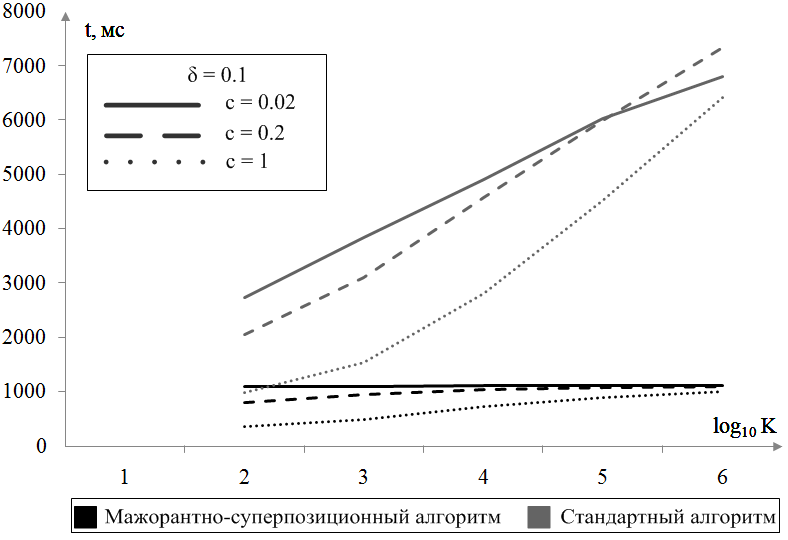 21
Выводы
Результаты эксперимента демонстрируют преимущество мажорантно-суперпозиционного алгоритма в производительности перед стандартным алгоритмом при любых значениях параметров.

       Вывод аналитического исследования, согласно которому амортизационные сложности мажорантно-суперпозиционного и стандартного алгоритмов генерации робастного распределения солитона с основным параметром K составляют O(1) и O(log K), находит полное экспериментальное подтверждение.

       Затраты памяти для обоих алгоритмов составляют O(1).

       Разработана программа на языке C# для кодирования и декодирования файлов кодами LT, использующая мажорантно-суперпозиционный алгоритм.
22
Перечень ссылок
1. Жураковський Б. Ю. Дослідження використання нових завадостійких кодів для каналів зі стиранням [Електронний ресурс] / Б. Ю. Жураковський // Вісник Державного університету інформаційно-комунікаційних технологій, 2012, т. 10, № 2. – С. 93-96. – Режим доступу: http://nbuv.gov.ua/j-pdf/vduikt_2012_10_2_18.pdf
2. D.J.C.MacKay. Fountain Codes [Electronic resource] / D.J.C.MacKay // IEEE Proc.-Commun., Vol. 152, No. 6, December 2005. – Access mode: https://www.ma.utexas.edu/users/voloch/Homework/MacKay05.pdf
3. Jaco du Toit, Riaan Wolhuter. A Practical Implementation of Fountain Codes over WiMAX Networks with an Optimised Probabilistic Degree Distribution [Electronic resource] / Jaco du Toit, Riaan Wolhuter // ICSNC 2011 : The Sixth International Conference on Systems and Networks Communications. – Access mode: https://www.thinkmind.org/download.php?articleid=icsnc_2011_2_20_20209
4. Luby transform code [Electronic resource] // Wikipedia, the free encyclopedia. – Access mode: https://en.wikipedia.org/wiki/Luby_transform_code
5. Нохрина Г. Л. Имитационное моделирование экономических процессов [Электронный ресурс] / Г. Л. Нохрина // ФГБОУ ВПО "Уральский государственный лесотехнический университет", 2013. – Режим доступа: http://simulation.su/uploads/files/default/2013-kurs-lection-nohrina.pdf
6. Войтишек A. B. Дополнительные сведения о численном моделировании случайных элементов. Учеб. пособие [Электронный ресурс] / A. B. Войтишек // Новосибирский государственный университет, 2007. – Режим доступа: http://mmf.nsu.ru/sites/default/files/voytishekav-advaced-topics-on-numerical-modelling-of-stochastic-elements.pdf
7. Гармонический ряд [Электронный ресурс] // Википедия: свободная энциклопедия. – Режим доступа: https://ru.wikipedia.org/wiki/Гармонический_ряд
8. Chris Lapa. Soliton.cs [Electronic resource] / Chris Lapa. – Access mode: https://github.com/GusBricker/FountainCodes/blob/master/LubyTransform/Distributions/Soliton.cs
23
Перечень публикаций
1. Вамболь А. С. Мажоранто-суперпозиционный алгоритм генерации случайной величины, имеющей робастное распределение солитона / А. С. Вамболь  // Системи обробки інформації. — 2016. — № 2. — С. 83-88.
     2. Методы моделирования случайных величин / О. С. Вамболь // Всеукраїнська науково-технічна конференція «Інтегровані комп’ютерні технології в машинобудуванні» ІКТМ – 2015: Тези доповідей. – Харків: Національний аерокосмічний університет ім. М.Є.Жуковського «Харківський авіаційний інститут», 2015.
Внедрение
Разработанный алгоритм и его программная реализация используются в модуле магистерского курса в проекте Tempus Serein по кибербезопасности и резильентности индустриальных систем.
24
Благодарю за внимание!